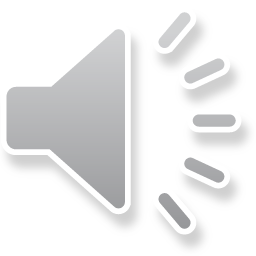 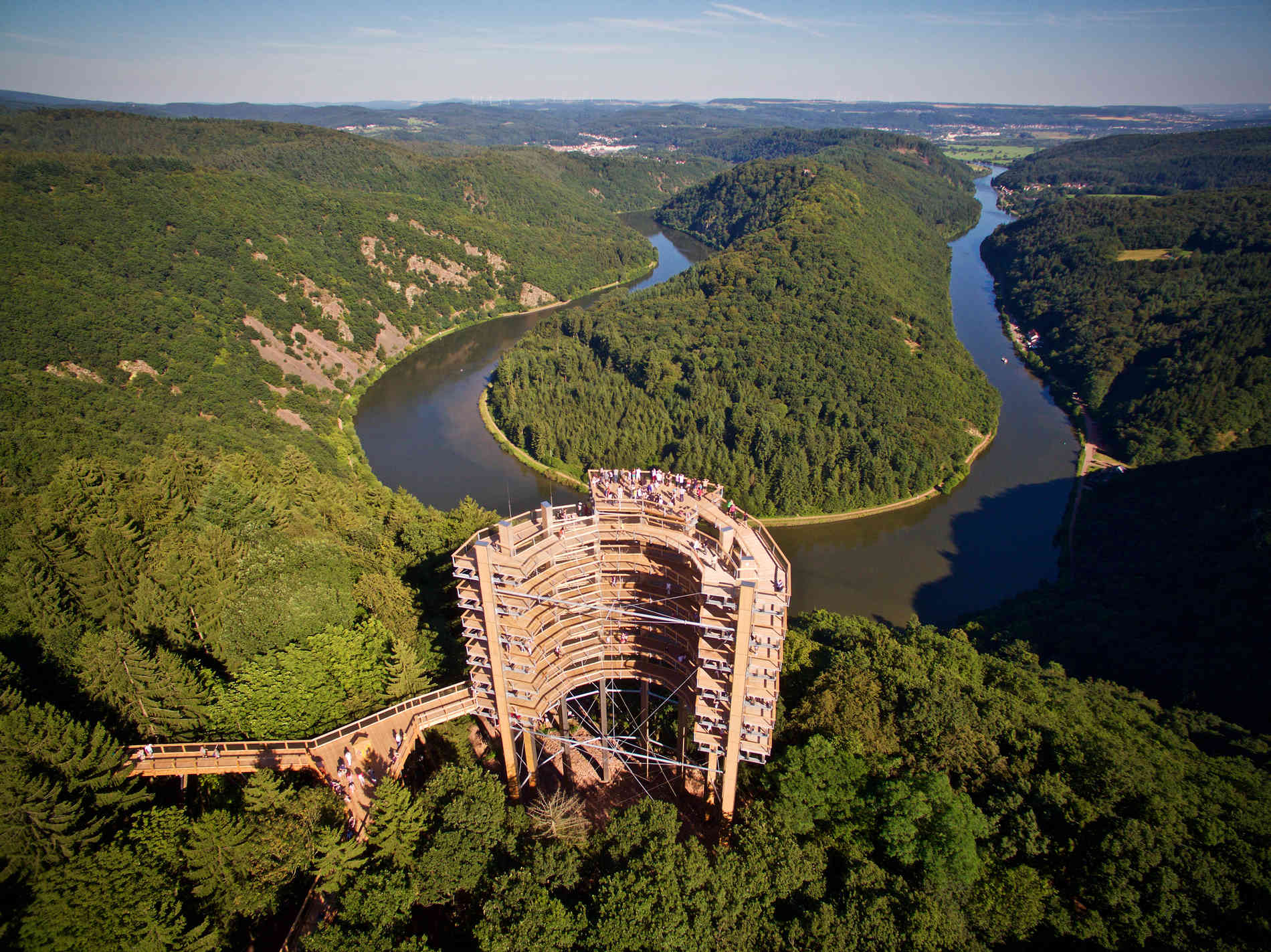 Il Saarland
Andrey & Theo
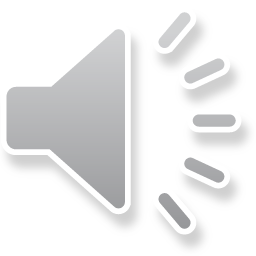 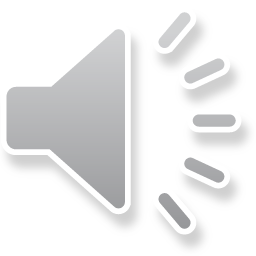 Saarland – informazioni generali
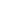 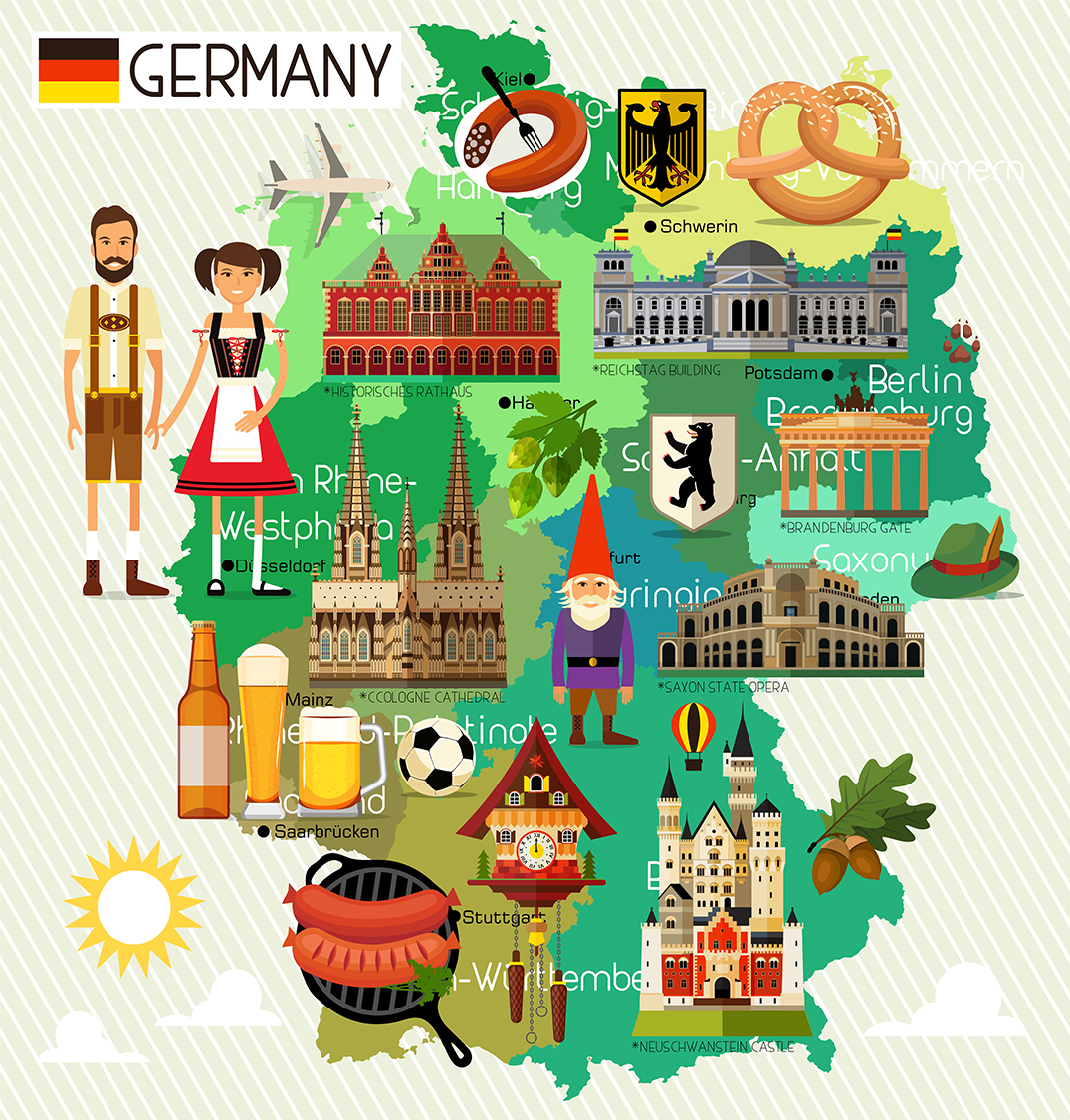 Il Saarland è uno dei 16 stati federali tedeschi. È uno degli stati federali più piccoli ma ha una storia significativa.
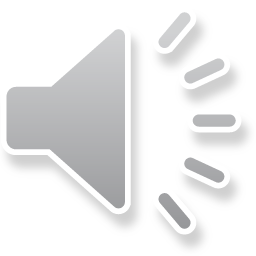 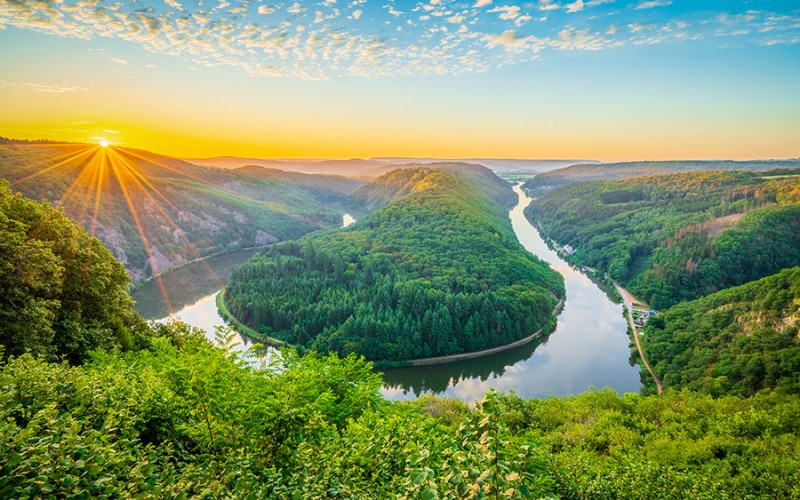 Il Saarland ha paesaggi diversi. Questi includono l'alta foresta della Foresta Nera, il livello dello strato della Lorena, la regione montuosa di Saar-Nahe e molto altro.
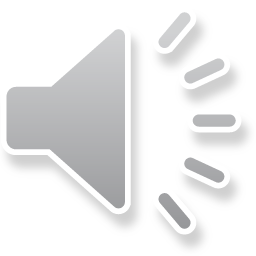 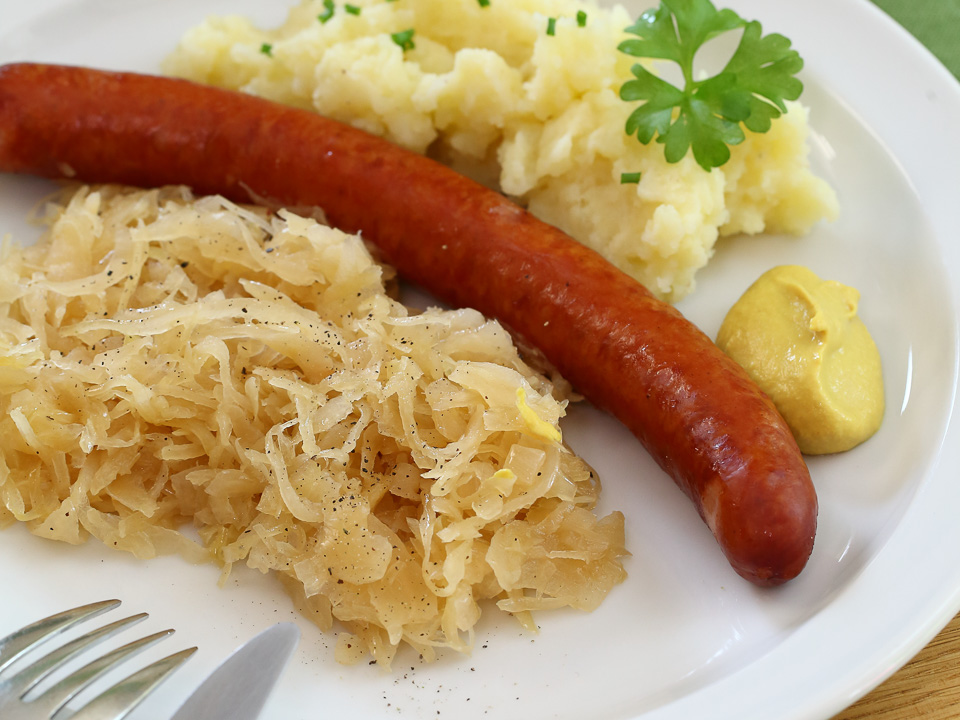 Il Saarland ha anche una cultura speciale. Qui si possono gustare piatti tradizionali come crauti, Schwenker, Doppelweck e i famosi vini della Saar.
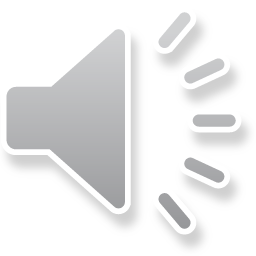 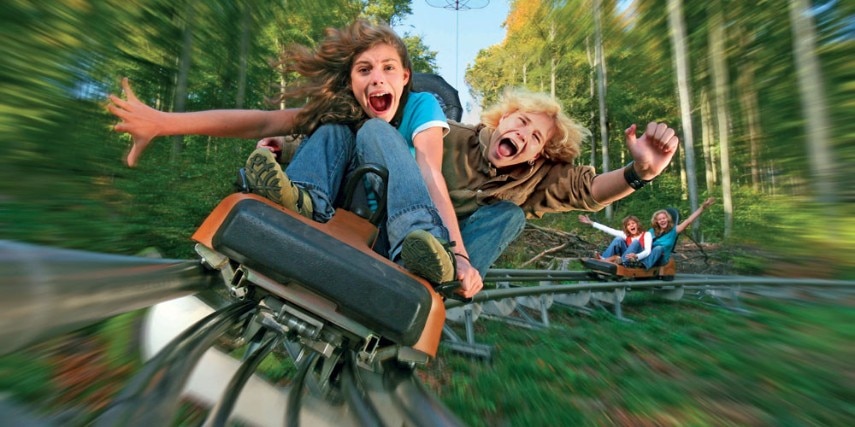 Qui puoi fare escursioni nel tempo libero o visitare le numerose attrazioni. Ma ne parleremo più avanti...
Saarbrücken
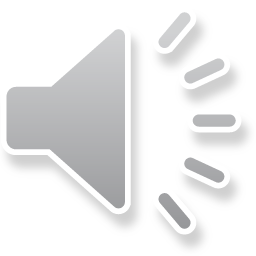 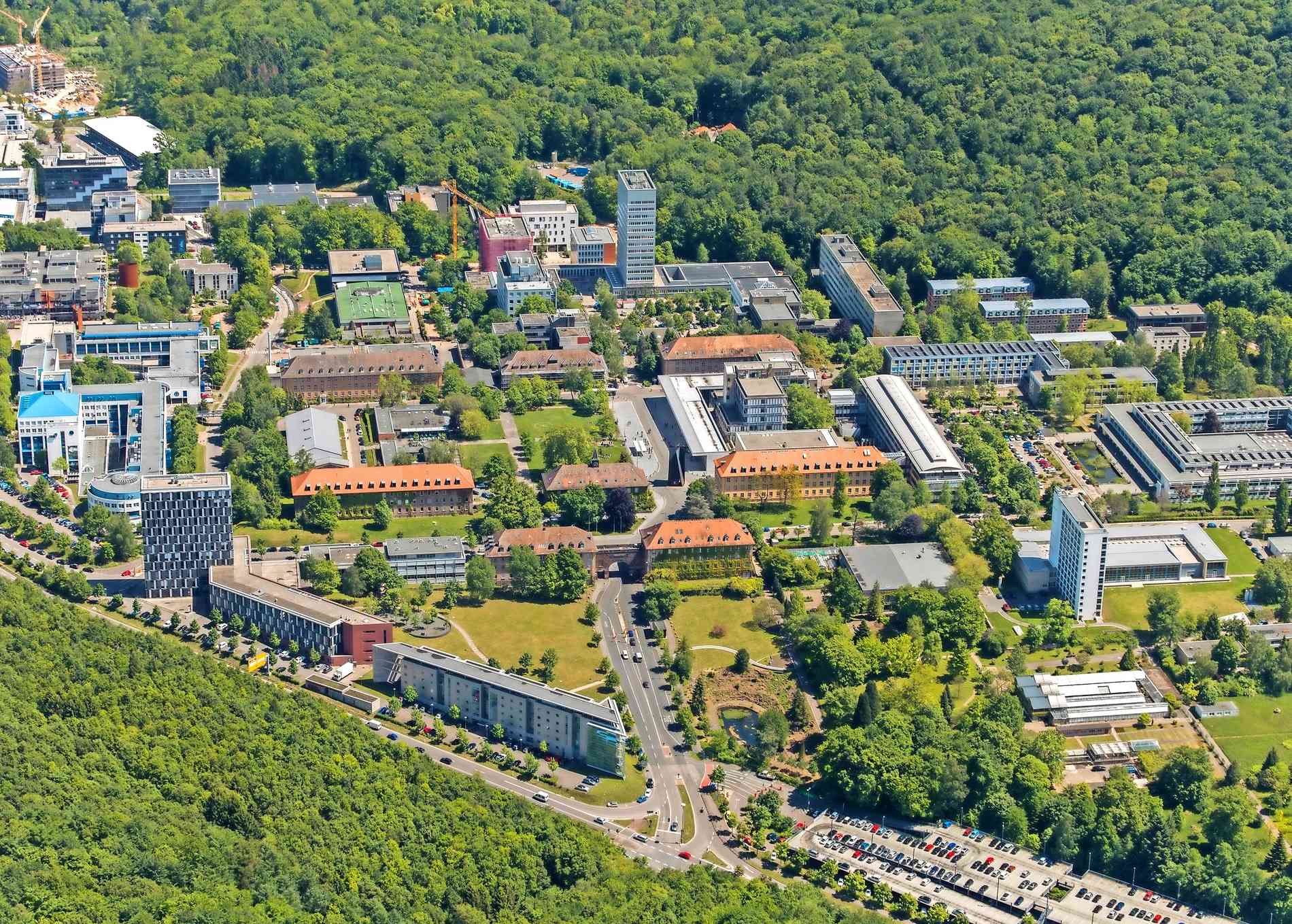 Saarbrücken è il capitale del Saarland. Questa città universitaria è l'unica grande città del Saarland e si trova sulla Saar. Saarbrücken è stata fondata 1909 quando le città Saarbrücken, St. Johann e Malstatt-Burbach sono uniti.
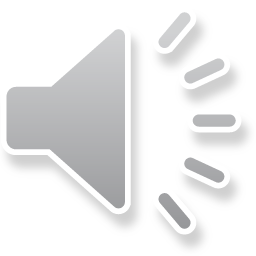 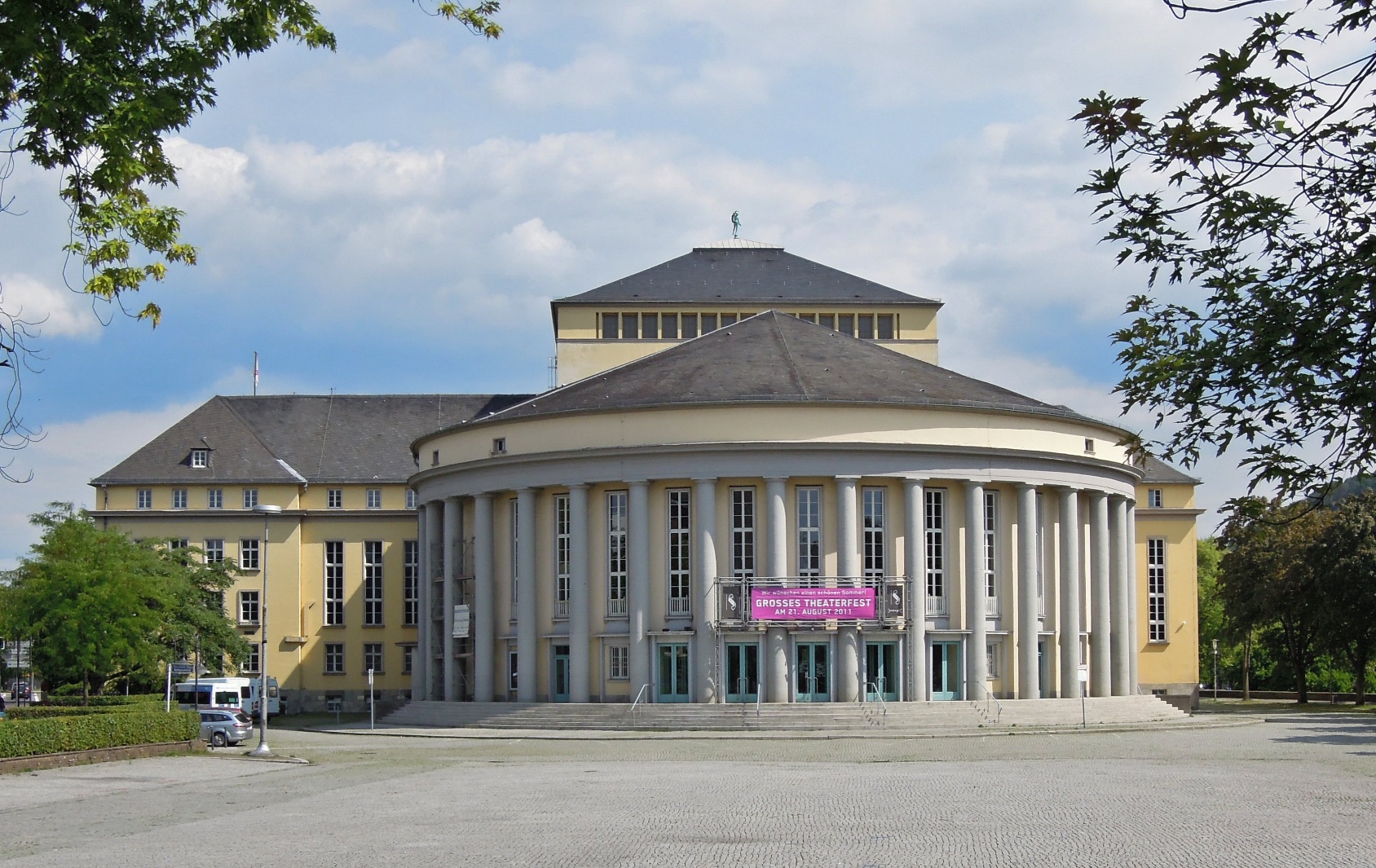 Saarbrücken ha molte attrazioni impressionanti:
Il teatro nazionale è stato costruito nel 1938. A quel tempo serviva i nazisti per la propaganda. Oggi, però, lì si possono ascoltare cori e orchestre.
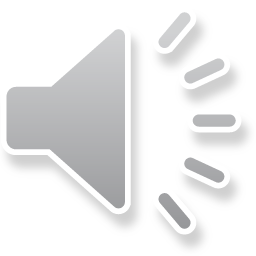 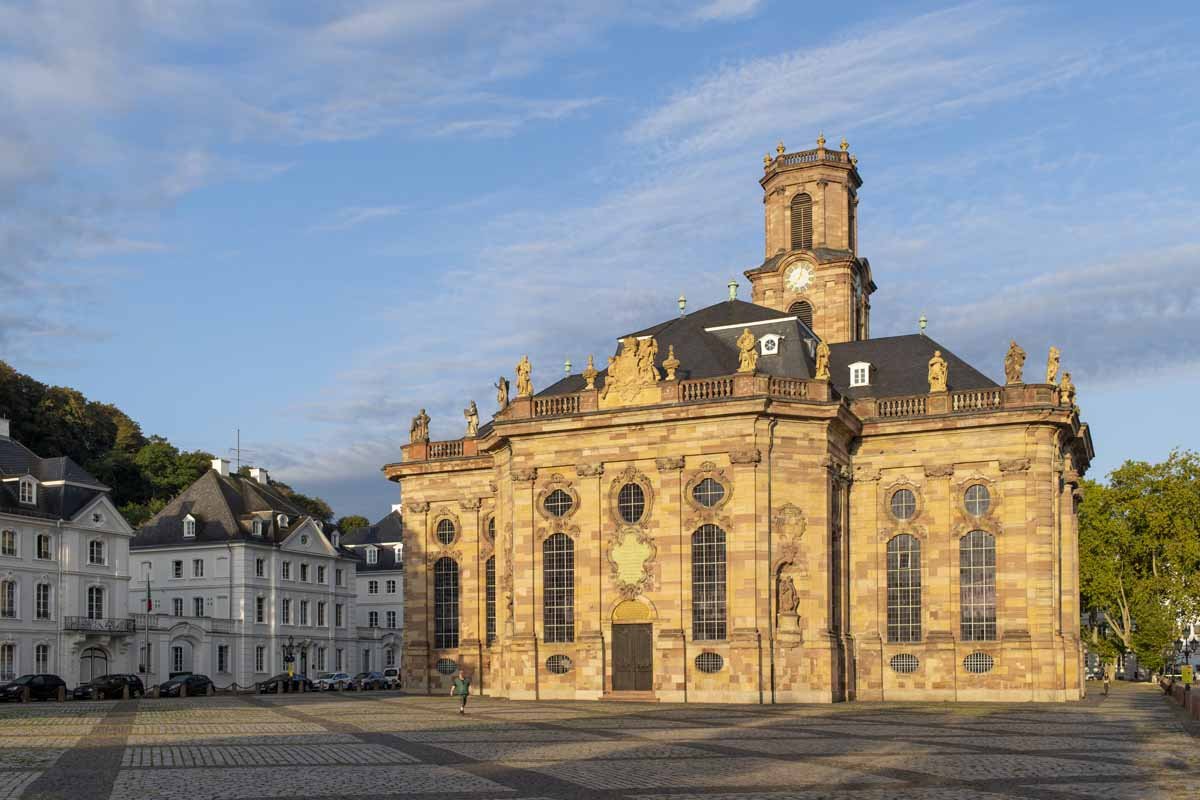 Un’altra attrazione è il Ludwigskirche. È una chiesa protestante nel distretto di Alt-Saarbrücken, che è un simbolo della città sin dal suo completamento nel 1775. La Ludwigskirche è nota per la sua storia e il suo design unici.
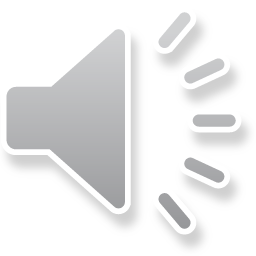 Protettorato della Saar
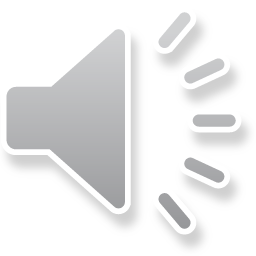 Il Saarland appare semplice, ma c‘è una storia molto interessante tra Francia e Germania.
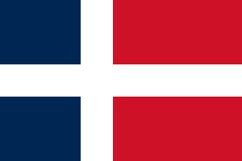 Il Saarland è stato un protettorato di Francia due volte nella dopo 110 anni.
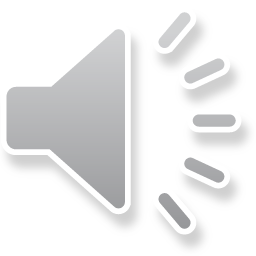 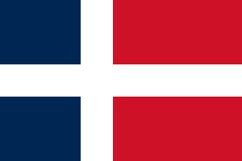 Il Saarland è stato un protettorato di Francia due volte nella dopo 110 anni.
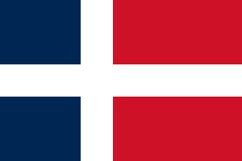 Il primo protettorato ha comminciato con il trattato di Versaille dopo la prima guerra mondiale.
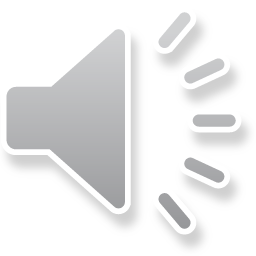 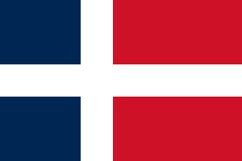 Il primo protettorato ha comminciato con il trattato di Versaille dopo la prima guerra mondiale.
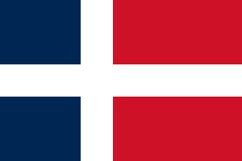 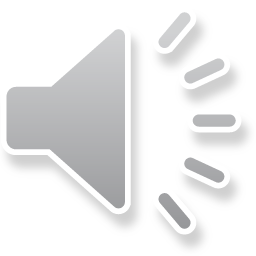 Il secondo protettorato ha comminciato dopo la seconda guerra mondiale.
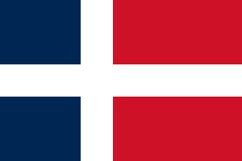 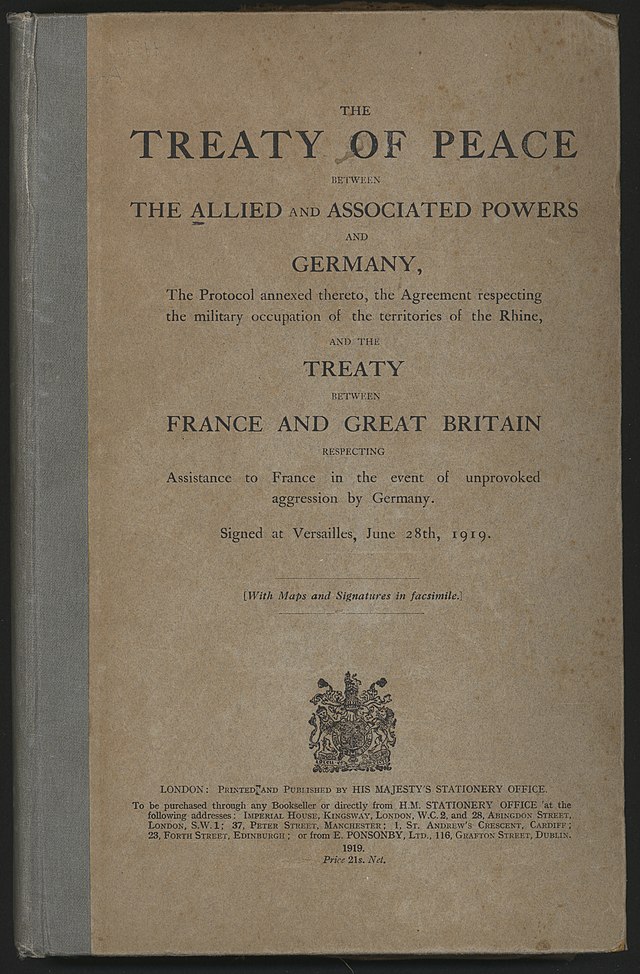 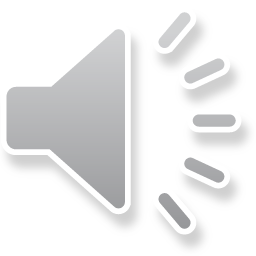 Nel 1919 Germania ha perduto la prima guerra mondiale. Il paese è stato umiliato e il trattato di Versaille è stato stabilito. Con questo trattato il Saarland è diventato una parte di Francia.
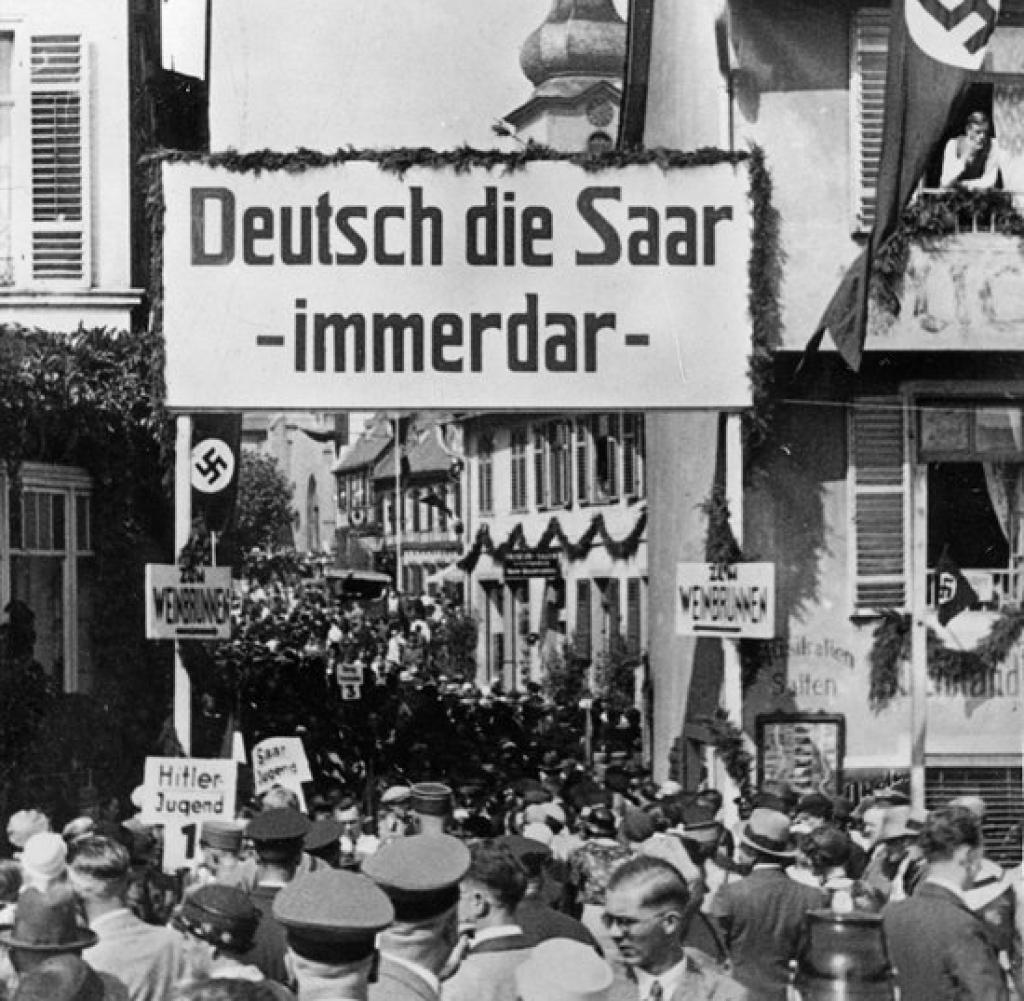 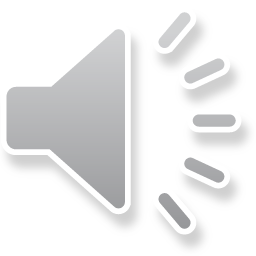 Nel 1933 il governo della Germania cambia e i nazionalsozialisti sono preso il potere. Nel 1935 90% degli abitanti del Saarland ha votato per diventare una parte della Germania di nuovo.
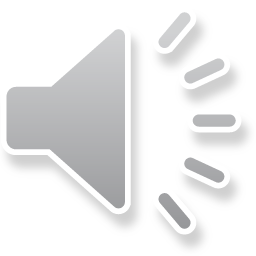 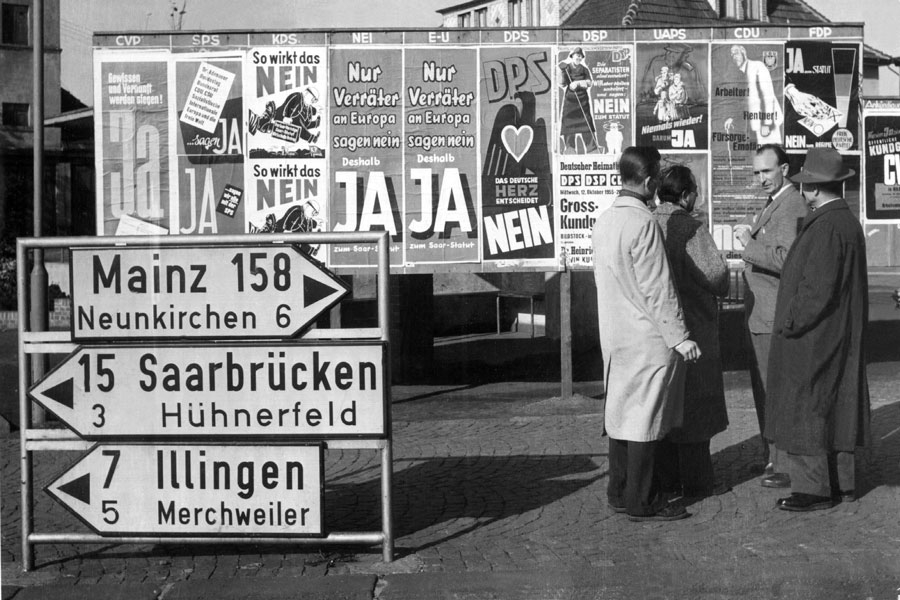 1945 la seconda guerra mondiale ha terminato. Francia vuole il Saarland indietro e 1947 il secondo protettorato del Saarland comincia. Il fine è stato l’autonomia del Saarland.
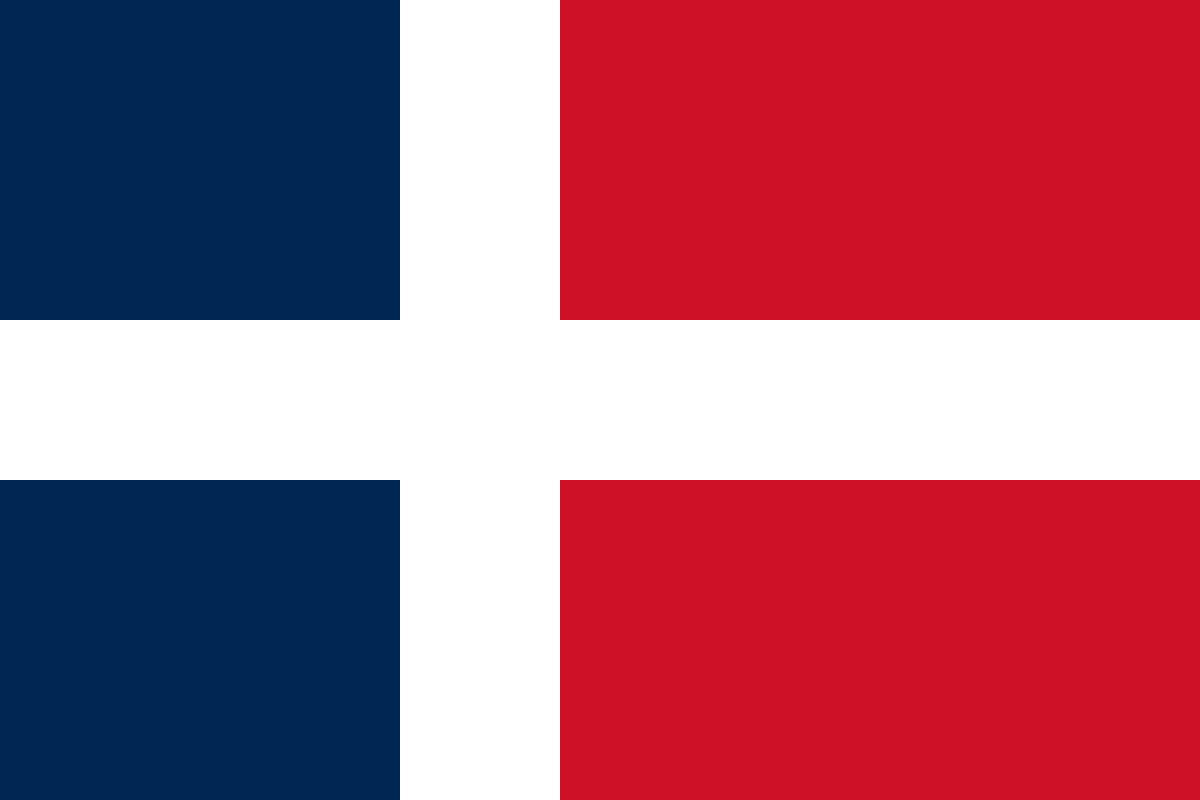 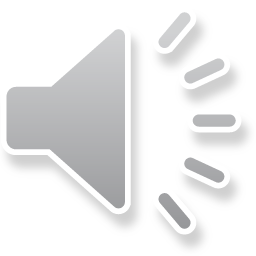 Ha dovuto una propria bandiera è addirittura un’inno proprio.
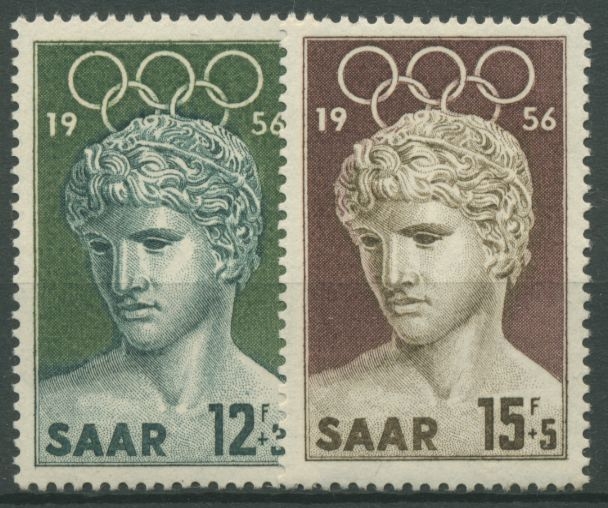 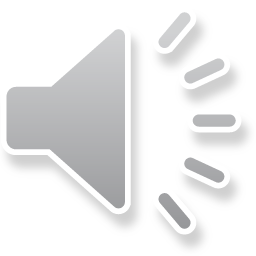 Il secondo protettorato è stato più breve del primo protettorato: Già nel 1956 la Francia e la Germania hanno allacciato il trattato di Lussemburgo che ha portato al fatto che Saarland è diventato di nuovo una parte della Germania.
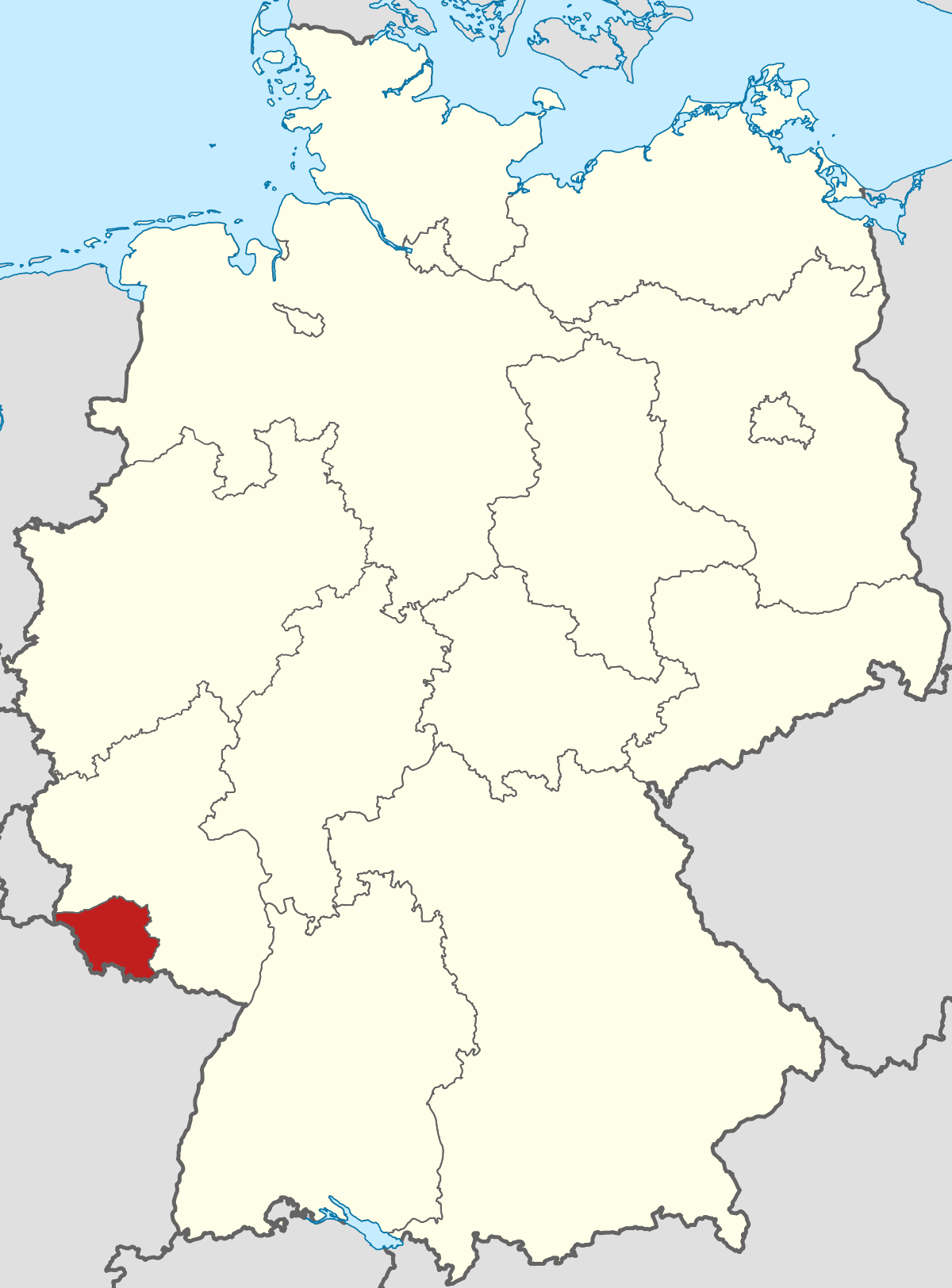 Il Saarland oggi è una parte della Germania fino da 1957 e è molto importante per la storia tra la Francia e la Germania.
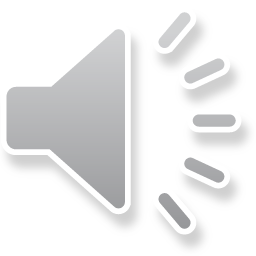 Parola di chiusura
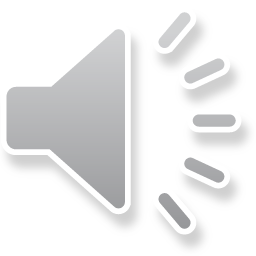 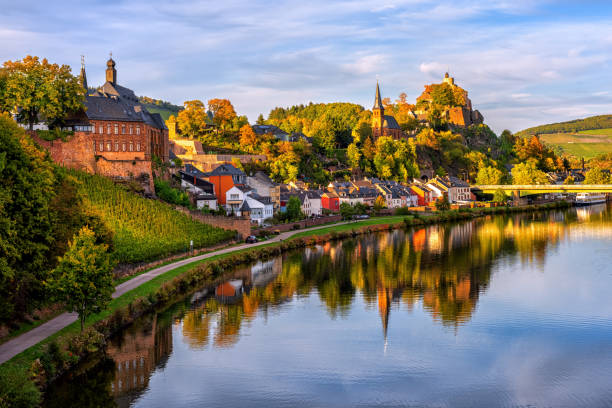 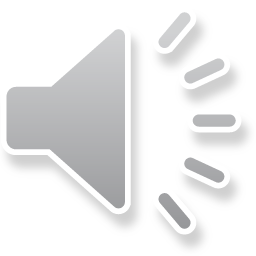 Abbiamo deciso di parlare del Saarland perché molto spesso è sottovalutato. Ha molte tradizioni uniche e una cultura speciale. Il paesaggio variegato e la storia emozionante non sono da sottovalutare e questo è importante per noi.
Fonti
https://www.saarbruecker-zeitung.de/app/consent/?ref=https://www.saarbruecker-zeitung.de/saarland/saar-wirtschaft/tourismus-saarland-verzeichnet-zuwachs-bei-uebernachtungen-und-gaesten_aid-49203069 
  
https://de.wikipedia.org/wiki/Saarland_1947_bis_1956 
  
https://en.wikipedia.org/wiki/Treaty_of_Versailles 
  
https://www.welt.de/politik/deutschland/article5830109/Das-Saarland-war-der-groesste-Wahlerfolg-der-NSDAP.html 
  
https://www.bpb.de/politik/hintergrund-aktuell/211320/saarland-wird-franzoesisch 
  
https://www.briefmarken-muenzen-shop.de/saarland-1956-olympische-sommerspiele-371-72-postfrisch?a=327824&c=46382 
  
https://de.wikipedia.org/wiki/Saarland

https://www.istockphoto.com/de/fotos/saarland

https://www.urlaub.saarland/Media/Attraktionen/Ludwigskirche#/article/43d1a352-1c24-4d4a-9983-b6f3936f127e

https://de.wikipedia.org/wiki/Saarländisches_Staatstheater

https://www.saarbruecker-zeitung.de/app/consent/?ref=https://www.saarbruecker-zeitung.de/sz-spezial/hochschule/die-saar-uni-schickt-studenten-und-mitarbeiter-nach-hause_aid-49592025

https://regional.bahn.de/regionen/nrw/ausflugstipps/aktiv/fort_fun_abenteuerpark

https://www.hier-leben-magazin.de/rezept/kohlwurst-auf-sauerkraut-mit-birnen/

https://www.meine-ferienregion.de/bundesland/saarland?page=1

https://www.3dfototapete.de/kartentapeten-kulturelle-deutschlandkarte





Grazie per la vostra attenzione!